Научно-исследовательская работа на тему:
«Применение методов машинного обучения для выявления фактов фальсификации финансовой отчетности»
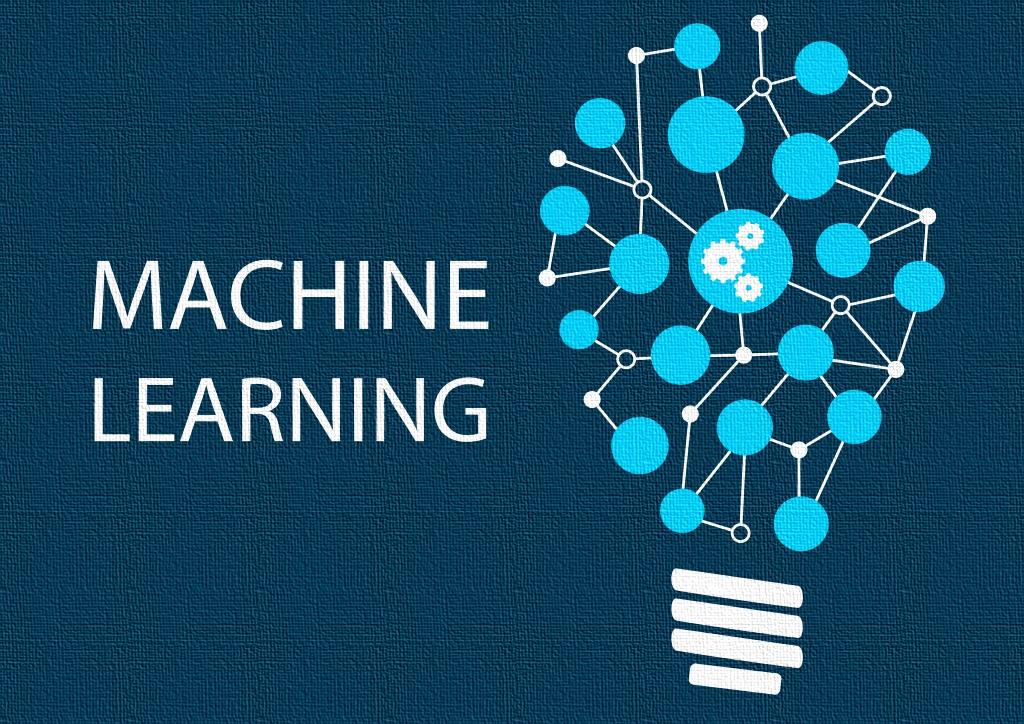 Подготовила:
студентка НИУ ВШЭ НН
Елизарова Юлия
Научный руководитель:
Ларин Александр Владимирович
Подбор оптимального алгоритма ML
ML для выявления мошенничества
Выявление мошенничества в фин. отчетности
Актуальность
Эконометрические приемы
Формализация задачи
Медицинская диагностика
Образование
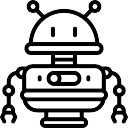 Области применения машинного обучения
Маркетинг
Логистика
Цели работы:
- Тестирование наиболее популярных алгоритмов машинного обучения на основании данных финансовой отчетности и аудиторских заключений различных компаний с использованием гиперпараметрической оптимизации;

- Выявление наиболее точного алгоритма оценки
Управление человеческими ресурсами
Биоинформатика
Кредитный скоринг
Аудит-аналитика
Биржевой технический анализ
Распознавание речи
2
Подбор оптимального алгоритма ML
ML для выявления мошенничества
Выявление мошенничества в фин. отчетности
Актуальность
Формализация задачи
Эконометрические приемы
Выявление фактов фальсификации финансовой отчетности
Определение «красных флагов»
Учет / аудит
Факторы, свидетельствующие о высокой вероятности мошенничества
Математические модели выявления мошенничества
Разработка регрессионных моделей оценки вероятности мошенничества
Применение методов машинного обучения
3
Подбор оптимального алгоритма ML
ML для выявления мошенничества
Выявление мошенничества в фин. отчетности
Актуальность
Формализация задачи
Эконометрические приемы
Модель Бениша
Модель Роксас
2400 американских компаний;
8 показателей;
Модель бинарного выбора;
Индексная форма показателей
93 американских компаний;
5 показателей;
Модель бинарного выбора;
Индексная форма показателей
Индекс дневных продаж в дебиторской задолженности
Индекс рентабельности продаж по валовой прибыли
Индекс качества активов
Индекс роста выручки
Индекс амортизации коммерческих и управленческих расходов
Индекс коэффициента финансовой  зависимости
Начисления к активам
Индекс дневных продаж в дебиторской задолженности
Индекс рентабельности продаж по валовой прибыли
Индекс качества активов
Индекс роста выручки
Точность 58%
Точность 62%
4
Подбор оптимального алгоритма ML
ML для выявления мошенничества
Выявление мошенничества в фин. отчетности
Формализация работы классификатора
Методы ML
1 – отсутствие выявленных фактов мошенничества;
0 – наличие выявленных фактов мошенничества
Применение методов машинного обучения для выявления фактов фальсификации финансовой отчетности
Бинарная классификация;
Обучение с учителем
Выделение и масштабирование признаков;
Взятие выборок
Отбор модели;
Кросс-валидация;
Гиперпараметрическая оптимизация
Тренировочный набор данных
Метки
Метки
Алгоритм обучения
Новые данные
Наилучшая модель
Исходные
данные
Тестовый набор данных
Метки
Предобработка
Оценка
Обучение
Прогноз
5
Подбор оптимального алгоритма ML
ML для выявления мошенничества
Выявление мошенничества в фин. отчетности
Формализация работы классификатора
Методы ML
Decision Tree
Logistic Regression
k Nearest Neighbors
Support Vector Machine
Random Forest
Gradient Boosting
Алгоритмы обучения
Часто не учитывается в исследованиях при выборе алгоритма:
Оптимизация гиперпараметров
Оценка по усредненным значениям метрик
Перевыбор набора данных
Различные алгоритмы обучения
Выбор наиболее устойчивого к разбиениям алгоритма
Необходимо использовать данный перечень для всех алгоритмов обучения
Поиск наилучшего алгоритма
6
Подбор оптимального алгоритма ML
ML для выявления мошенничества
Выявление мошенничества в фин. отчетности
Препроцессинг
Оптимизация гиперпараметров
Результаты
Этапы предобработки
Библиотечные ресурсы
SCIKIT - LEARN

NUMPY

PANDAS 

HYPEROPT
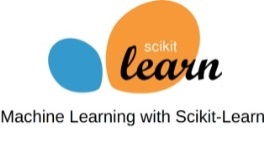 Удаление наблюдений, не имеющих показателей;

Удаление тех признаков, где доля пропусков  > 30%;

Dummy-кодирование для категориальных признаков;

Замена пропусков при помощи импутации;

Стандартизация;

Описательная статистика
1
2
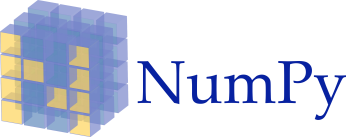 3
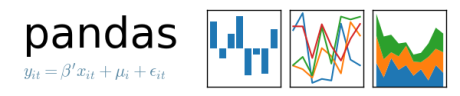 Данные
4
21565 наблюдений до предобработки;
1678 компаний;
Компании, торгующиеся на американских 
      фондовых биржах;
2000-2017 гг.;
34 показателя финансово-хозяйственной 
      деятельности компании;
Целевая переменная – наличие/отсутствие 
      факта мошенничества
5
6
7
Подбор оптимального алгоритма ML
ML для выявления мошенничества
Выявление мошенничества в фин. отчетности
Препроцессинг
Оптимизация гиперпараметров
Результаты
Проверка устойчивости модели
Выбор наилучшей комбинации гиперпараметров для оценки модели на тестовых данных
Внешний цикл перевыбора набора данных (разбиения на тренировочную и тестовую выборки)
Оценка модели
Внутренний цикл     перевыбора метрик качества
…
Расчет усредненных значений метрик качества для каждого разбиения
Подбор гиперпараметров для всего датасета
Тренировочный  набор данных для внешнего цикла
Тренировочный  набор данных для внутреннего цикла
Тестовый     набор данных  для внешнего цикла
Тестовый набор данных для внутреннего цикла
8
Подбор оптимального алгоритма ML
ML для выявления мошенничества
Выявление мошенничества в фин. отчетности
Препроцессинг
Оптимизация гиперпараметров
Результаты
Модели устойчивы к разбиениям на тренировочную и тестовую выборки
Выбранный алгоритм:
SVM
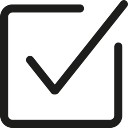 9
СПАСИБО ЗА ВНИМАНИЕ!